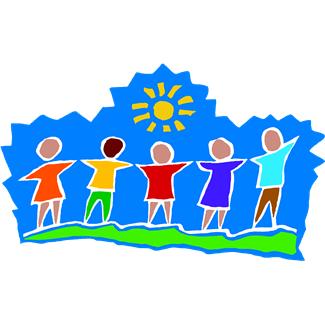 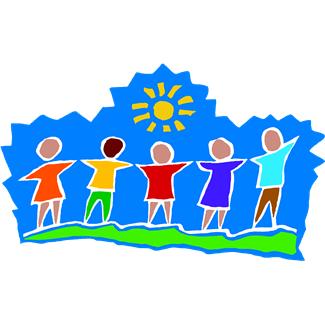 Mrs. C’s  
Mustang News
Oct. 21, 2011
We went Batty over Bats this week.  The students made Bats this morning with their 7th grade reading buddies and then we made Bats with their black socks this afternoon.  We are learning how to read non-fiction books and how to read diagrams.  For example, they drew a diagram of their apple at applefest.

We will begin our Bat shirts on Monday. :0)

Red Ribbon Week
Monday wear your shirt backwards… Turn your back on Drugs.
Thursday wear a crazy Cat…Put a Cap on Drugs
Friday wear Red…and the students will wear their bat shirts over the red shirt.

Volunteers Needed Please…Pumpkin Fest on Friday  28, 8:30-10:30 
We will do science and math activities in the morning using pumpkins.  We will have 5 groups of 4 students per pumpkin.  I hope we have 4 volunteers.  Then we could have 1 adult per group.  Please let me know if you
can help…Thanks :0) 

Bat Shirt Friday 28
I will keep the bat shirt at school.  The students will put on their bat shirts over their clothing on Friday morning.  This way works best…as it saves tears…because everyone remembers their Bat shirt because it’s at school.

Snack
Please bring enough snack for 21 students.  Thank You

Reading On-line …Short e…which is a tough sound to learn
Get The Egg is our story for next week.  Please look under this story on our weebly web-site to find the books we will be reading and our spelling words.
Volunteers

If you would like to volunteer in the mornings from 9:00-10:30, choose any day(s) Monday-Thursday, please let me know.    You would be helping at a center during our reading time.  Thanks for all of your support.
Mark Your Calendar
Oct. 26:  No School
Oct. 28:  PumpkinFest…volunteers needed in the morning 8:30-10:30
                 We will wear our bat shirts today…at Pumpkin Fest. :0)
Nov. 4:    No School
Nov. 9-10:  No School Parent Teacher Conferences
Nov. 11:  No School  Veterans Day
Nov. 24-25:  No School  Thanksgiving

Sincerely,
Mrs. Ciocca